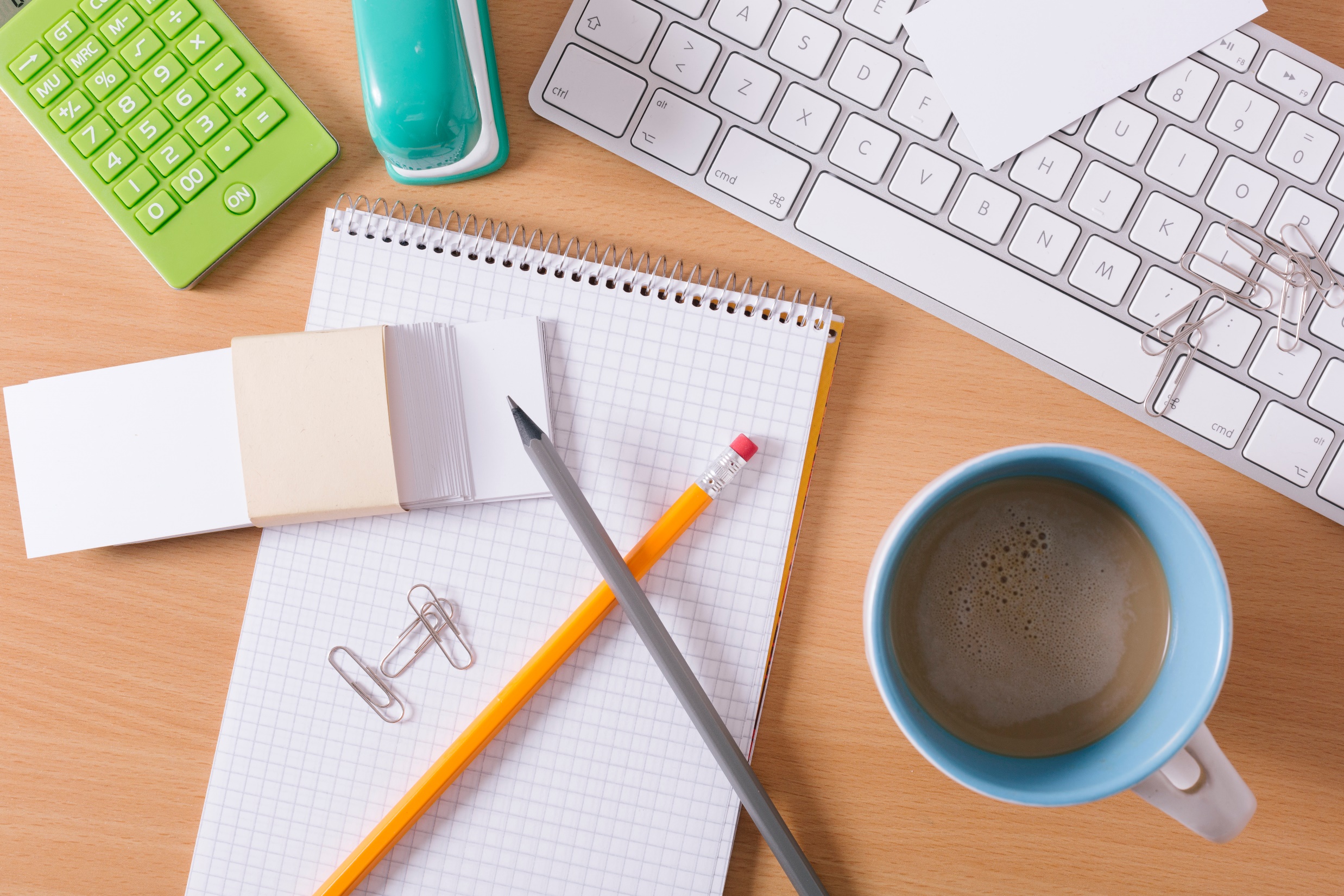 目次
高卒採用お役立ち資料
～内定から入社まで編～
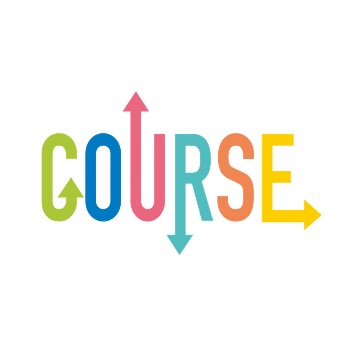 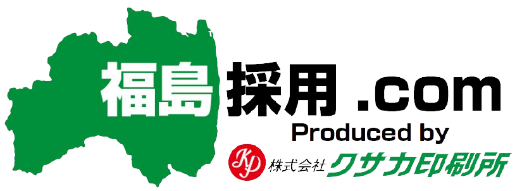 就職応援BOOK
高卒採用の基礎知識
目次
高卒採用の全体像と流れ
	高卒採用の基本ステップ

内定から入社まで
	内定から入社までの期間の注意点
	高卒採用における内定者フォロー
……… P.3


……… P.5
……… P.6
高卒採用の基礎知識
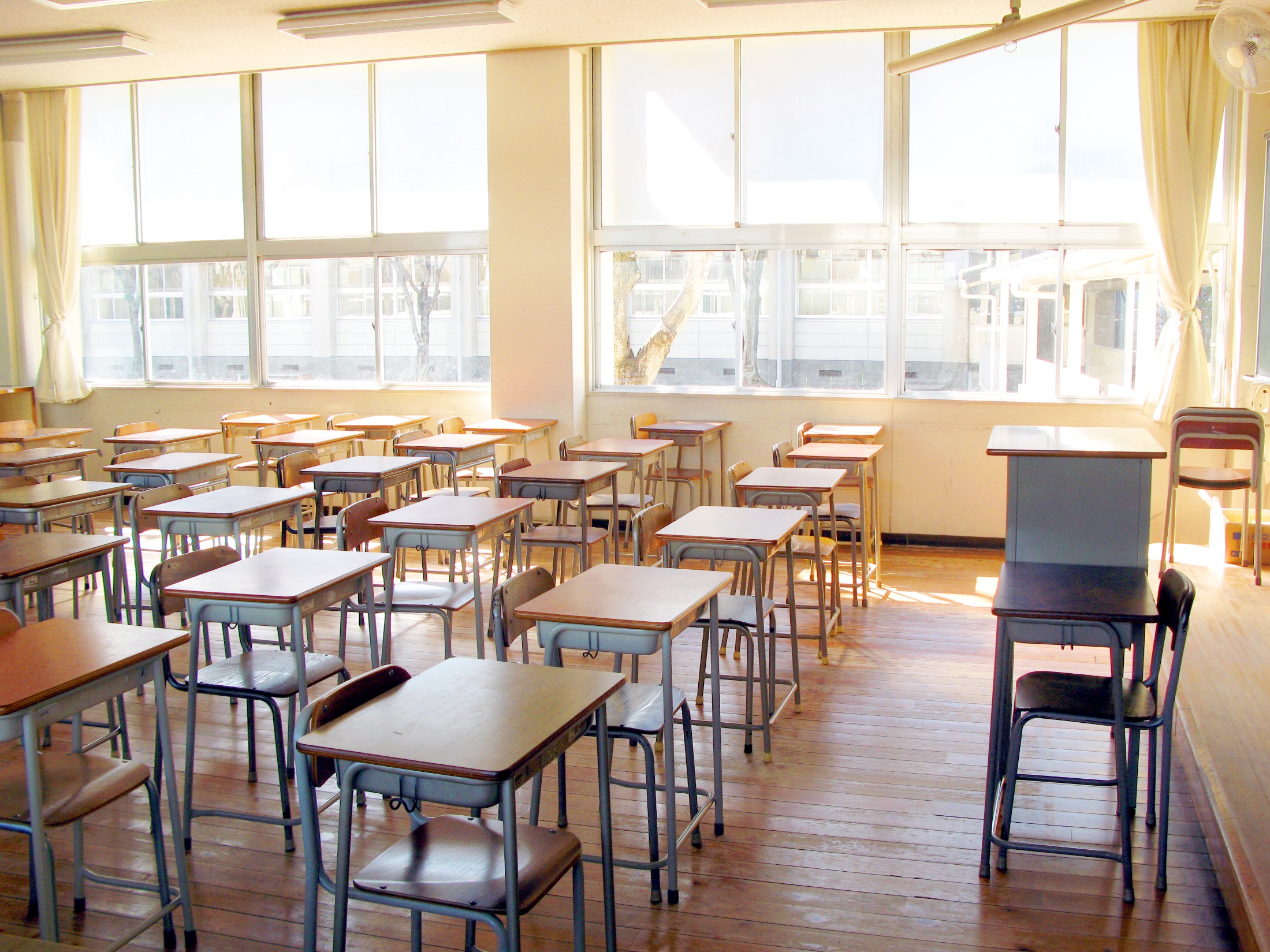 高卒採用の全体像と流れ

overview and flow
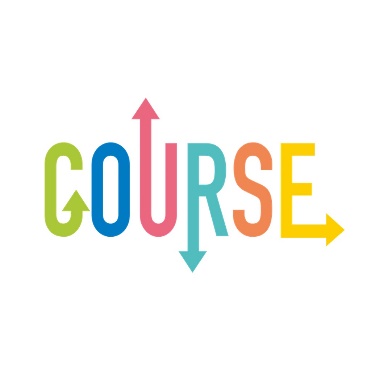 高卒採用の基本ステップ
高卒採用のスケジュールは以下の通りです。
出典：厚生労働省
高卒採用の始め方
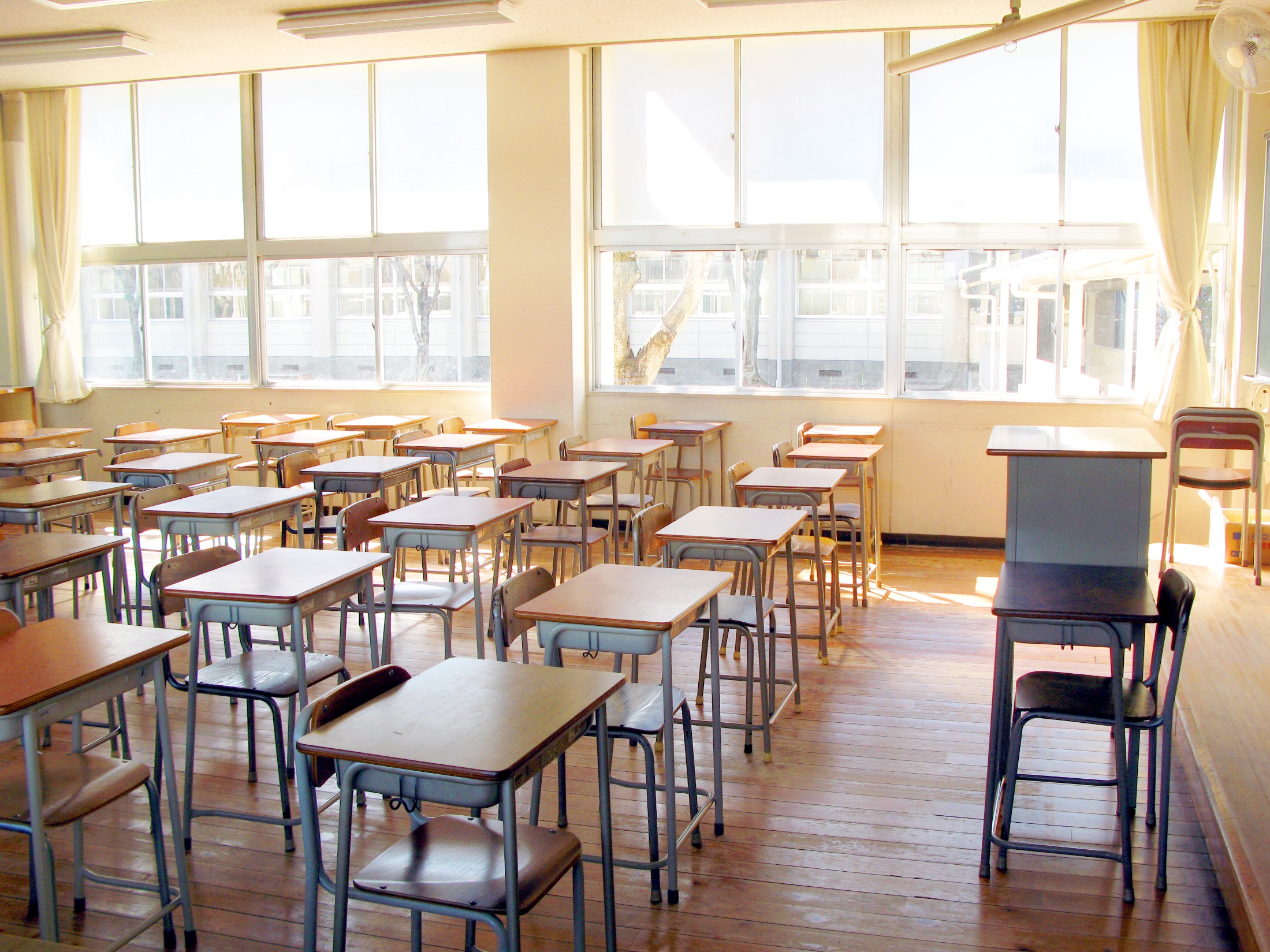 内定から入社まで

Period from job offer to joining a company
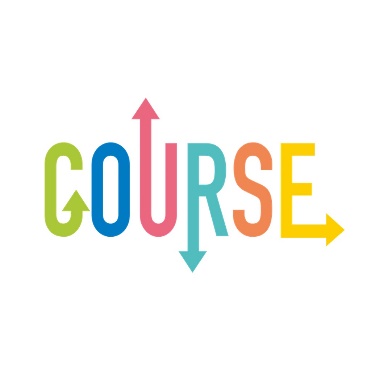 内定から入社までの期間の注意点
採用決定（内定）時に求めることができる書類は
原則として「就職承諾書」（右図）のみとなります。
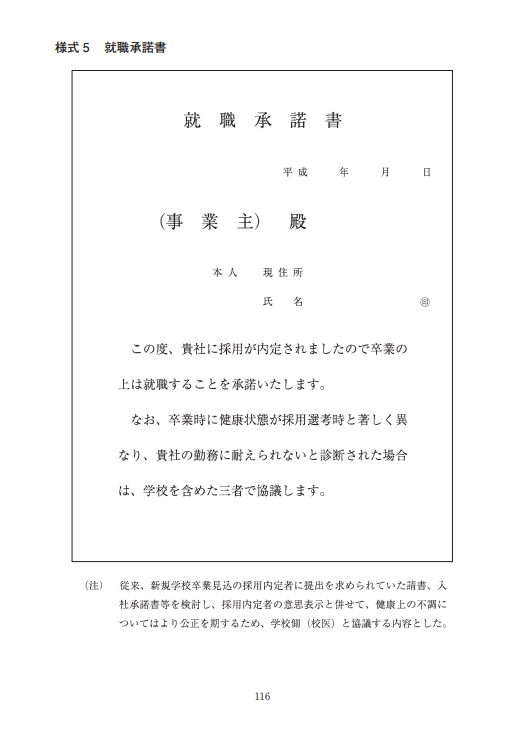 就業（研修等含む）は卒業後から！
第８　就業開始期日について
２　新規高等学校卒業者の就業開始（名目の如何を問わず、実質的に雇用関係と見られるものや実習期間中の講習及び研究を含む。）時期については卒業後とするものであること。
内定取り消しは原則的に禁止です。
　　→例外的に内定取り消しが行われるケース
卒業できなかった場合
問題行動により停学処分になった場合
SNSで問題となる投稿をしてしまった場合
高卒採用実務
高卒採用における内定者フォロー
■ 内定者フォローの目的
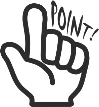 生徒の不安を払拭し、モチベーションをアップする！
フォローの一例（実施は必ず学校の先生に確認をしてから行いましょう）
入社日や準備物の連絡をする
学校を訪問して内定者に挨拶をする
内定者に社内報を配布する
制服の採寸会を開催する

etc...
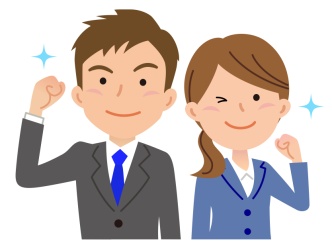 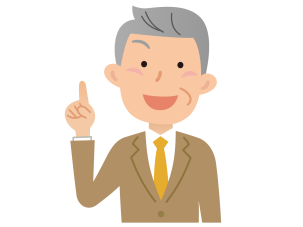 必須のアクションではありませんが、学校や内定者の信頼度アップに繋がります。
P.5記載の注意点をに気を付け、学校の先生と相談しながら、ルールの中でできることを実施しましょう。
高卒採用実務
お問い合わせ
・高卒採用で有効な施策が打てていない
・高卒採用に取り組もうと考えている
・高卒採用を強化するために必要なツールを教えて欲しい
・高卒採用で有効な施策が打てていない
・高卒採用に取り組もうと考えている
・高卒採用を強化するために必要なツールを教えて欲しい
などのご要望がございましたら、お気軽にお問い合わせください。
会社概要
・採用計画を立てるためのシートがほしい
・今自社に必要なツールを教えてほしい
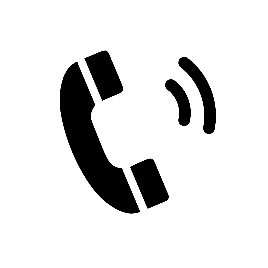 024-534-7135
（営業時間　平日8:30～17:00）
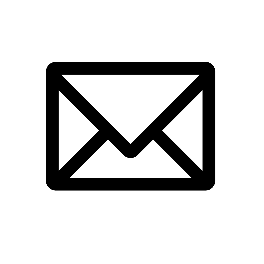 course@kpri.jp